الجدول الدوري الحديث
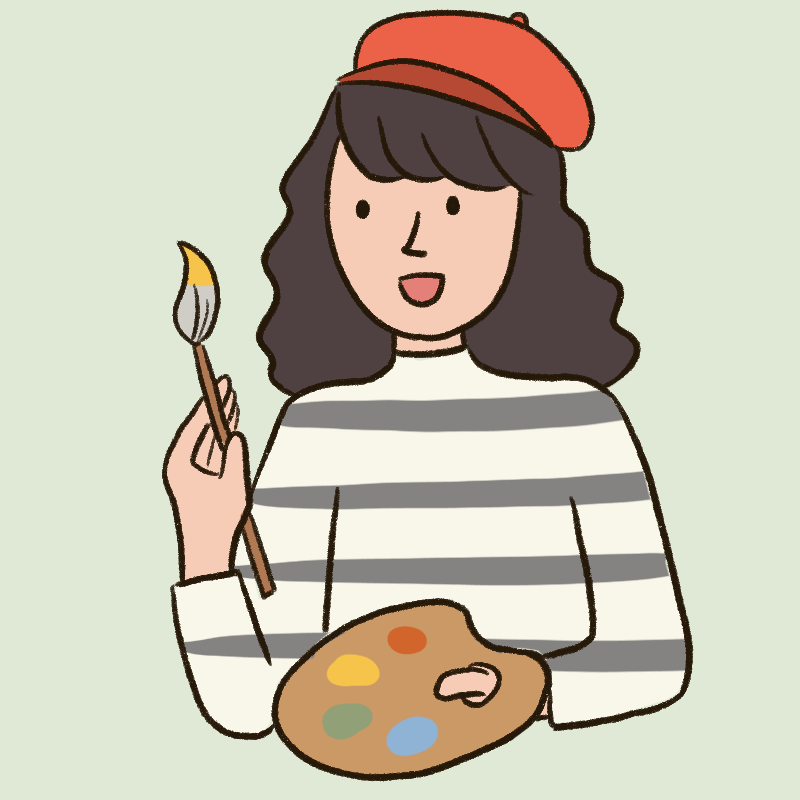 هيا نرسم
رتب المخطط السهمي
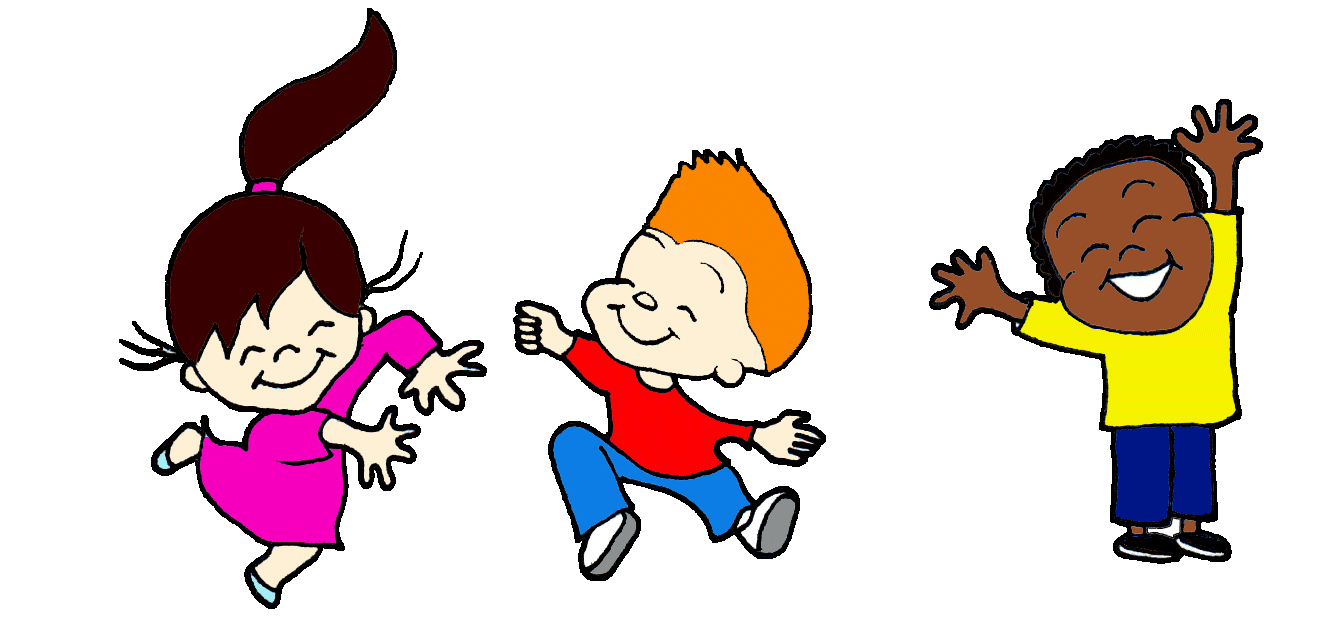 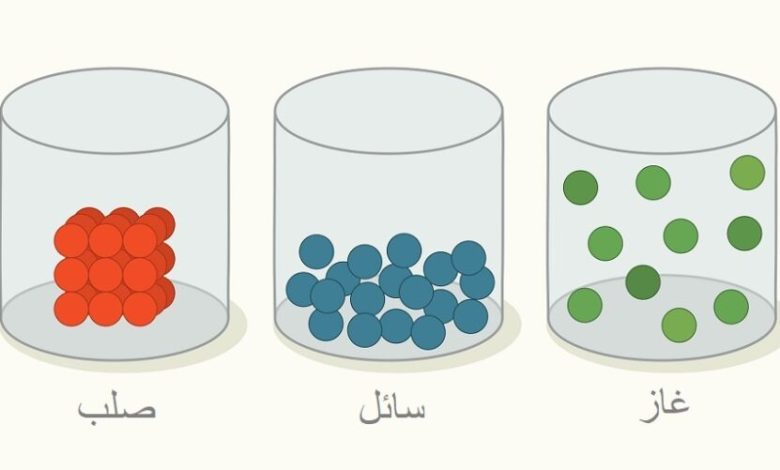 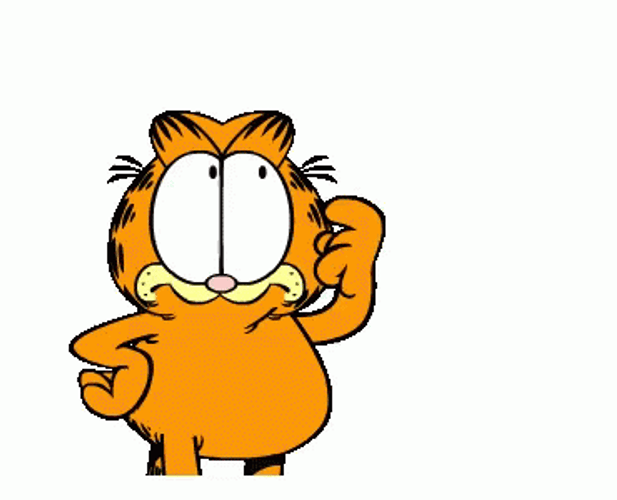 الذرة
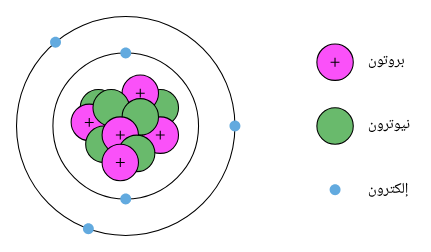 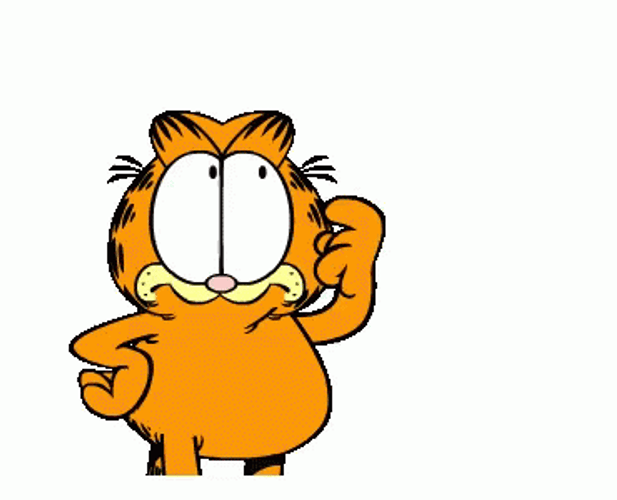 ما هو عدد الذري ؟
ما  هو العدد الكتلي ؟
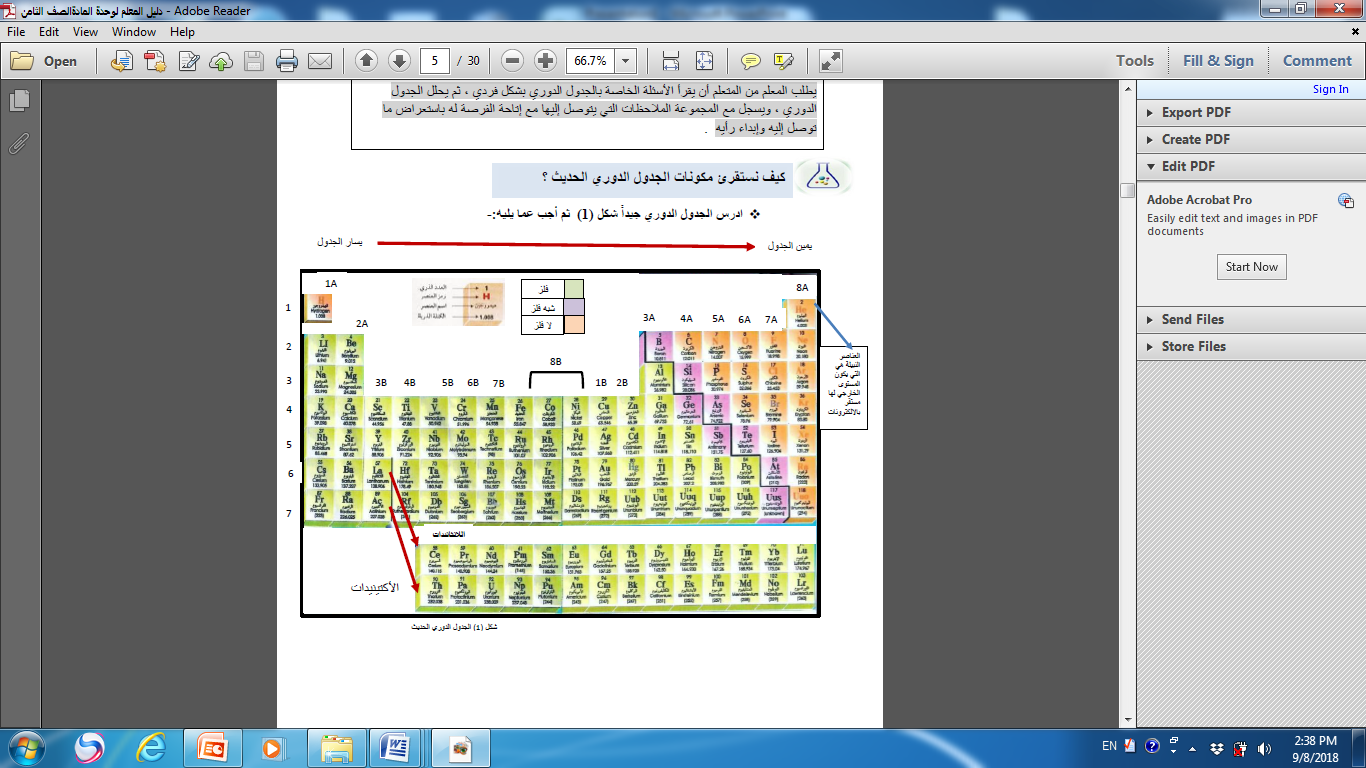 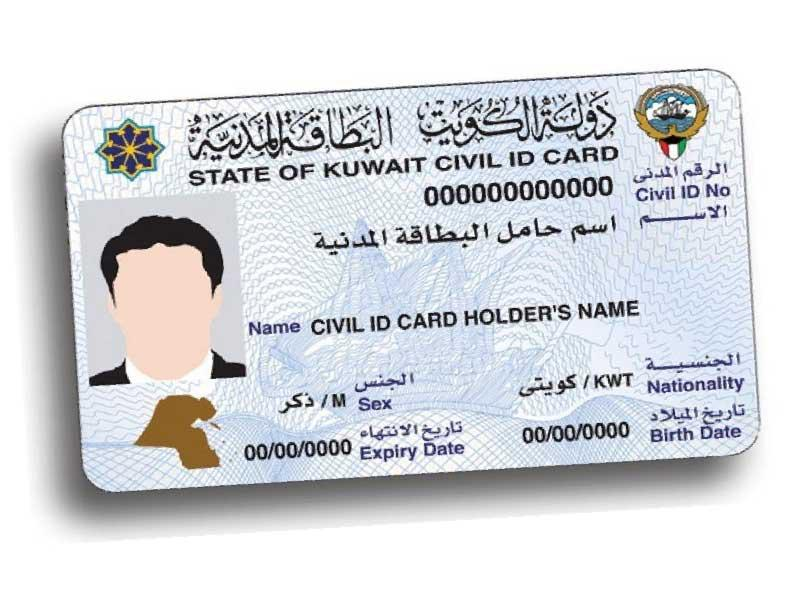 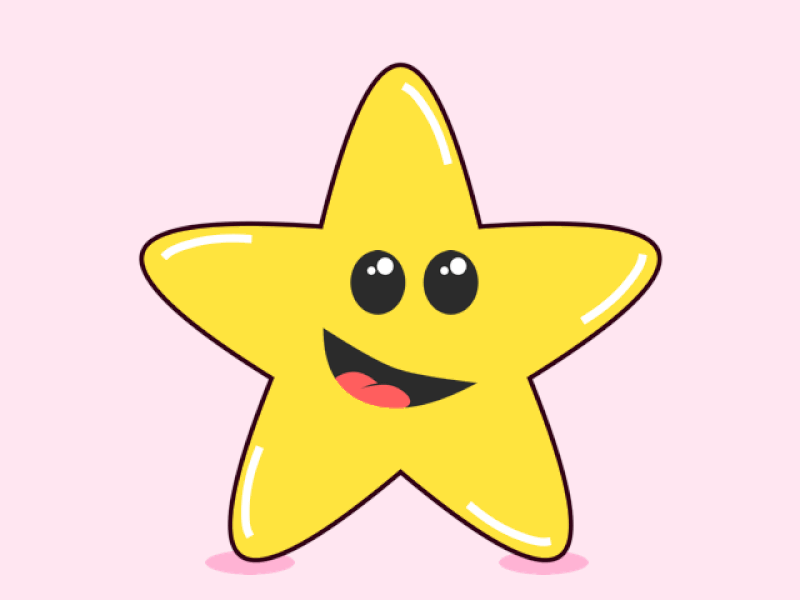 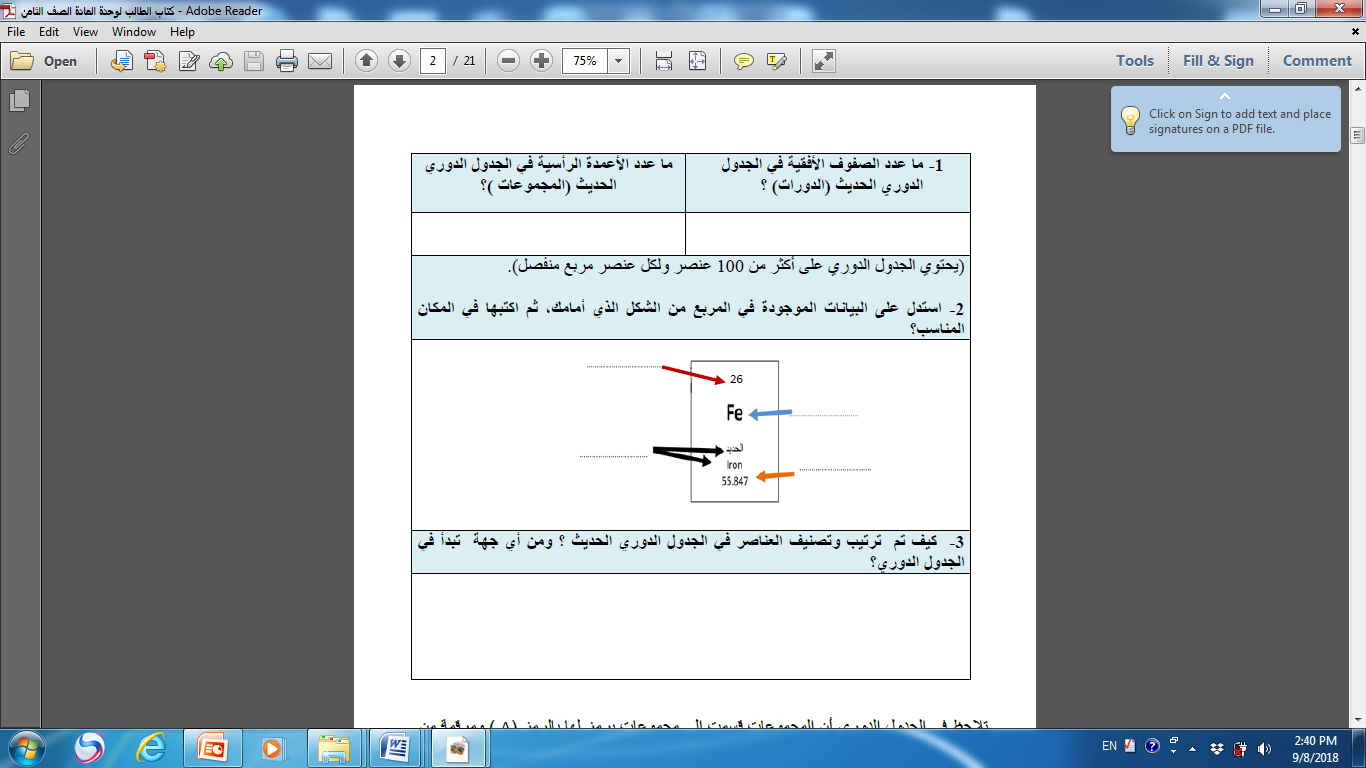 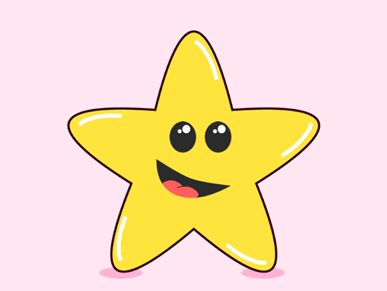 18
7
العدد الذري
رمز العنصر
اسم العنصر
الكتلة الذرية
حسب العدد الذري حيث يزداد بروتون واحد من اليسار إلى اليمين
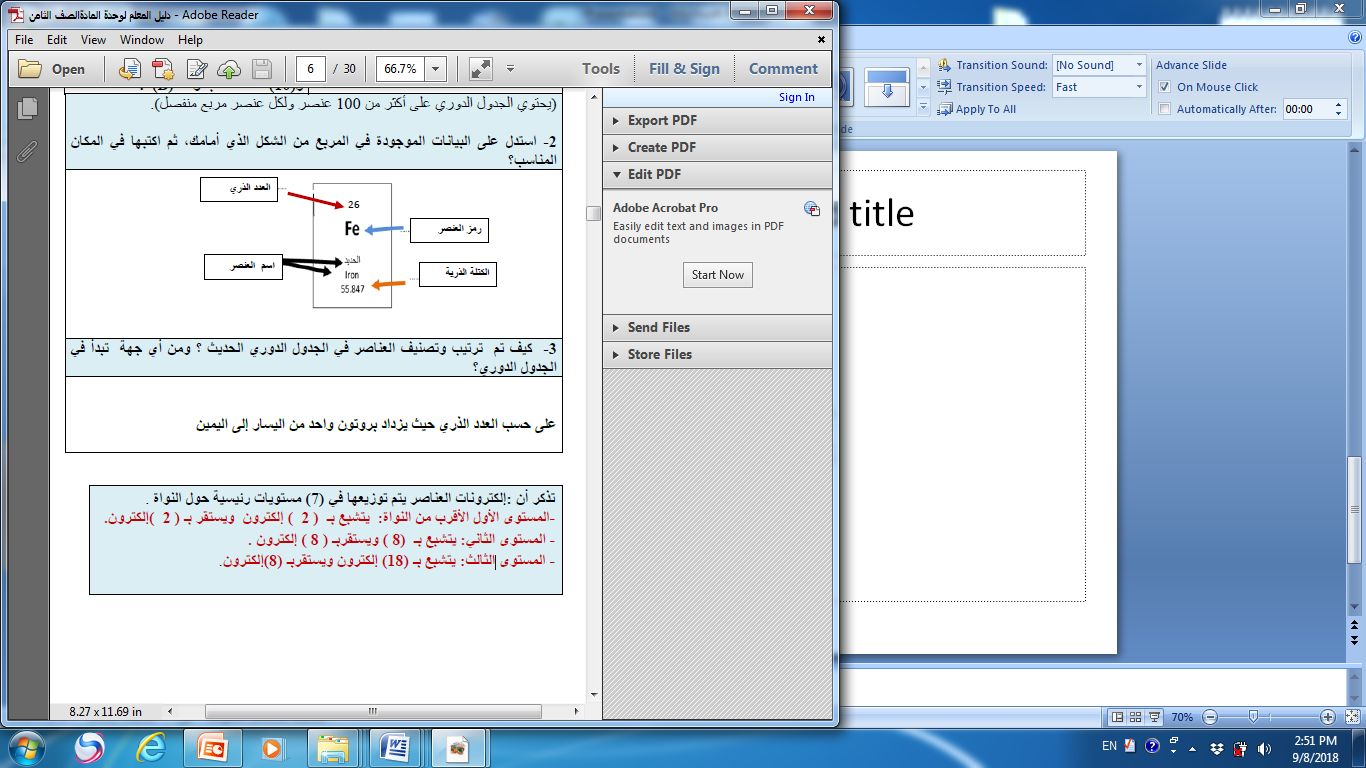 2
8
8
النواة
هيا نطبق
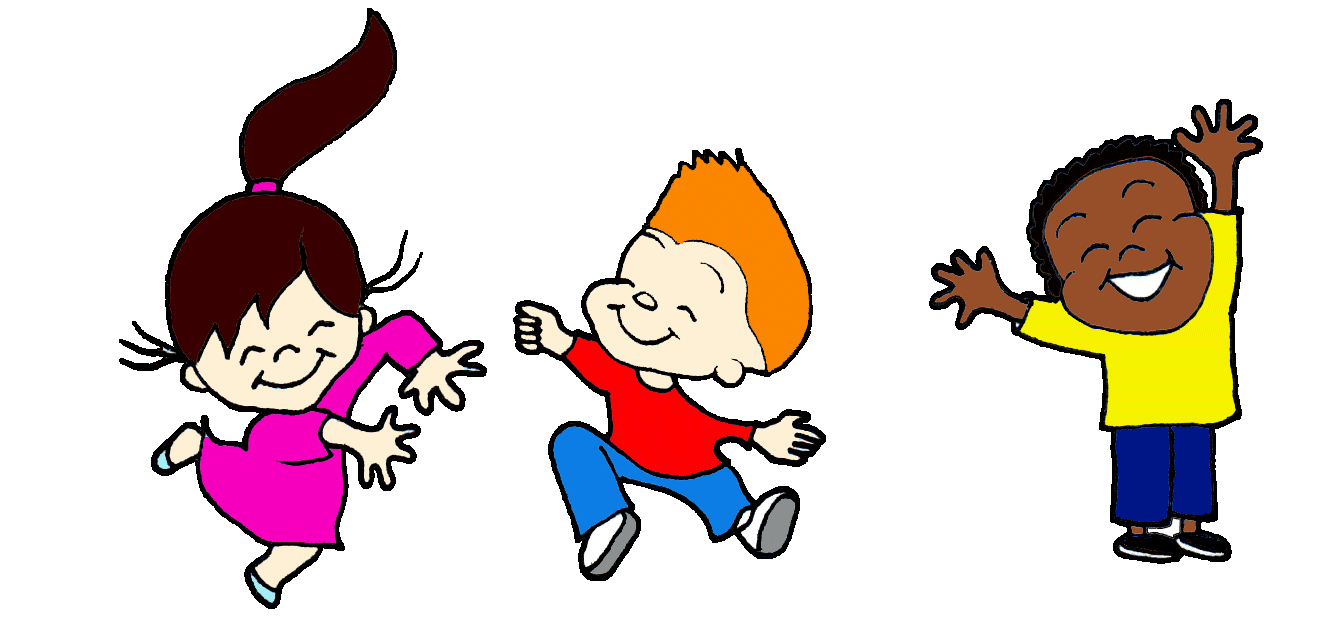 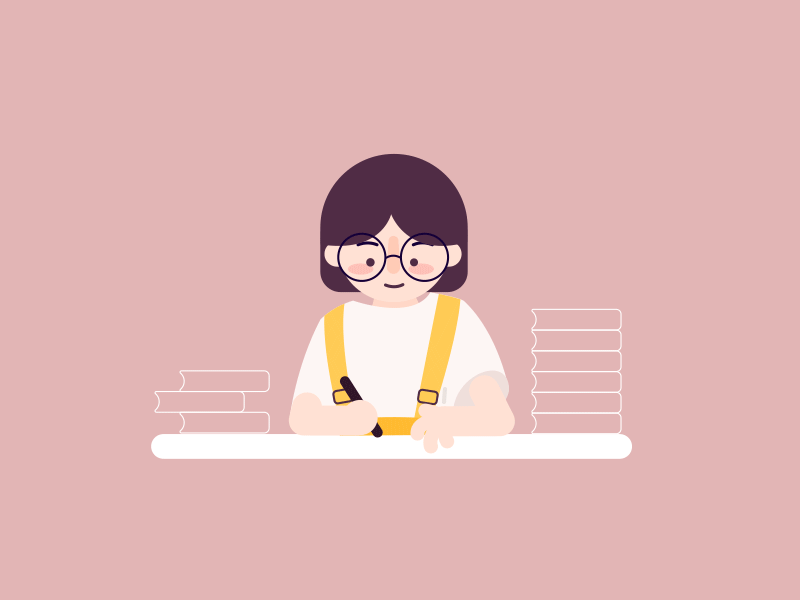 التقويم :